Complications of Dehorning
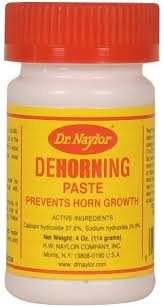 Caustic burn
This may occur when attempting to perform chemical disbudding.
Chemical dehorning involves the use of caustic paste to destroy horn producing tissues. 
Caustic paste may:
Be painful
Irritate skin
May run towards eyes if gets wet. This may cause severe optic irritation and burns.

To prevent caustic burns to surrounding tissue, application of petroleum jelly is done. This prevent the paste from running down contours of the animal’s face. The animal should also be kept in dry areas where rain is not an issue as wetting of the paste may cause caustic burns to surrounding tissue.
Thermal burn
This may occur when attempting disbudding with hot iron techniques
Thermal burns are painful to the animal.
Thermal burns can become infected if untreated.
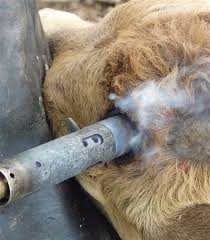 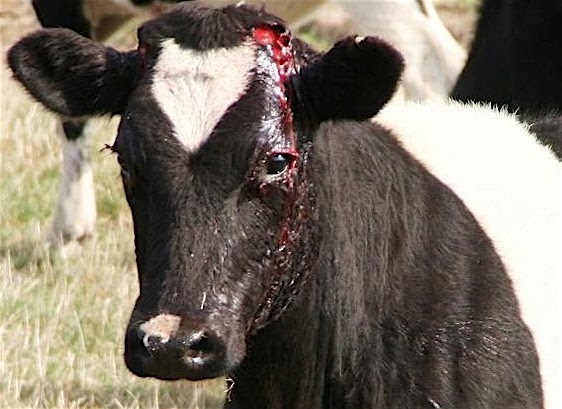 Blood loss
This may occur when attempting to perform cup/tube dehorning or even Scoop/Barnes dehorning
Blood loss should be controlled to minimize secondary complications such as shock and infection.
Topical coagulants or application of hemostats may be used.
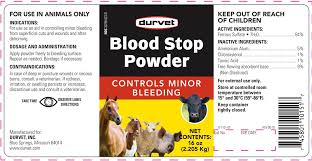 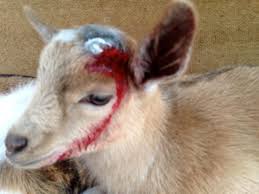 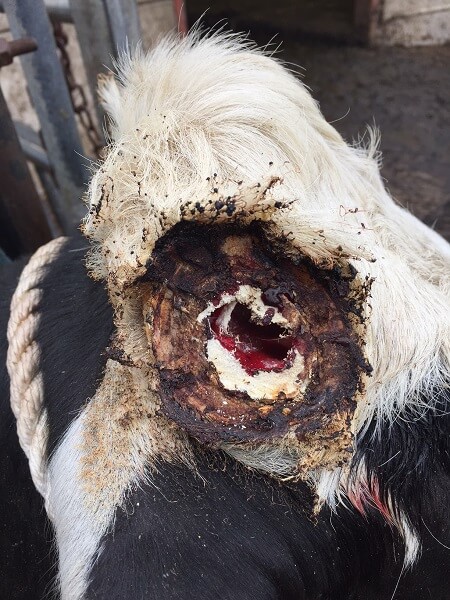 Infection
Sinusitis is a major complication that occurs when frontal sinuses are exposed after horn removal.
Infection may occur when:
 Post operation care is not adequate
Wounds experience delay in healing
Horns are attached to the skull, exposing frontal sinuses after horn removal.
Sinusitis requires flushing of the sinuses with antiseptic solution and use of systemic antibiotics.

Infection poses great threat to the animal’s health as this can spread causing further illness and disease.
Infection must be identified as early as possible and treated.

Infection is a major complication when guillotine, wire and hand saw dehorning is done.
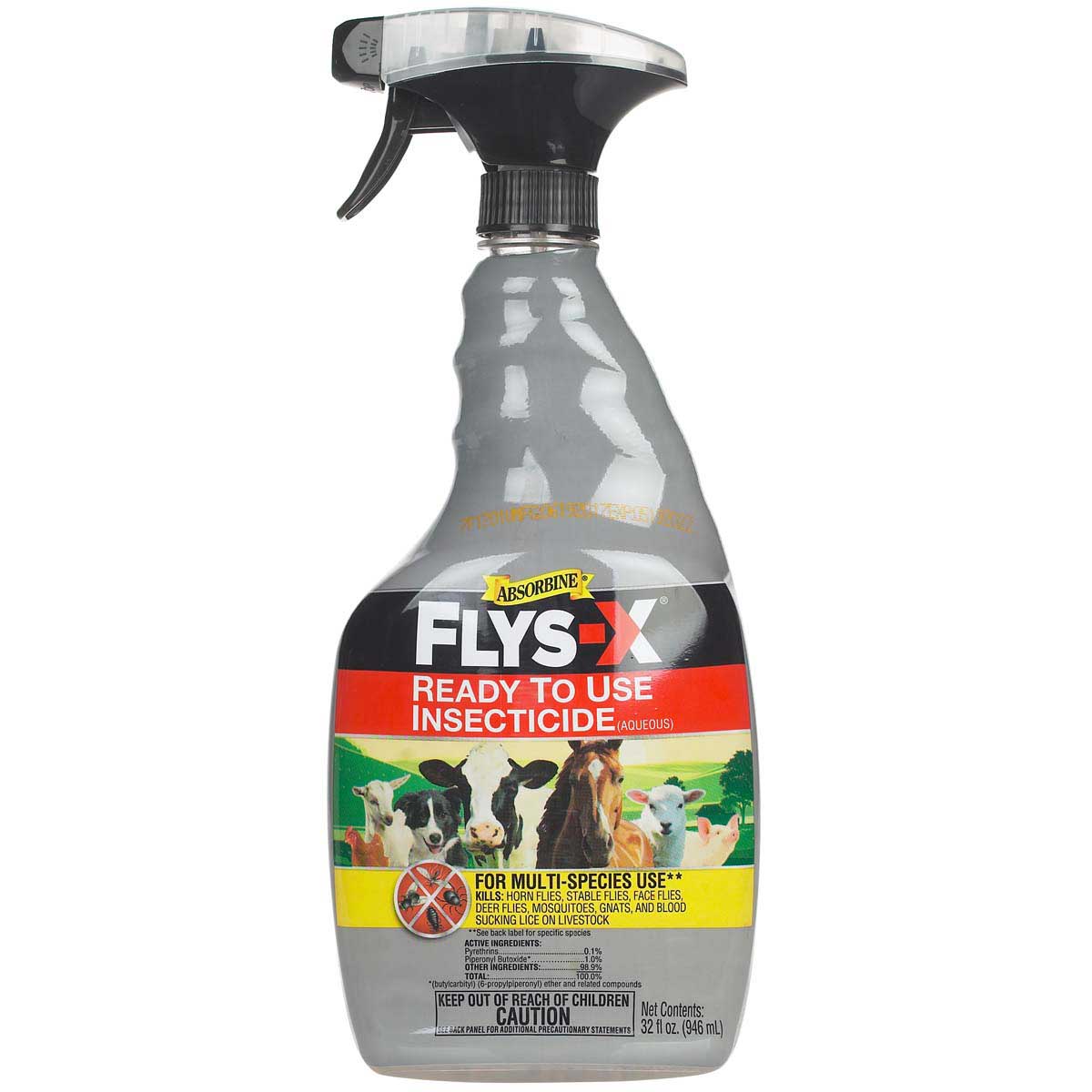 Fly Strike
Parasites such as flies may lay eggs on newly dehorned animals. This gives rise to secondary infection.
To prevent this, the farmer may use animal-safe fly repellants.
Hypersensitivity to analgesics and anesthetics
Individual animals may experience hypersensitivity reactions to analgesics and anesthetics.
If this occurs, immediately stop use of the drug and consider alternative drugs.
Scurs
This is partial or complete regrowth of the horn after attempted dehorning.
This is due to incorrect removal of corium.
If this occur, proper dehorning technique may be repeated. 
This adds cost to the farmer and additional stress to the animal.
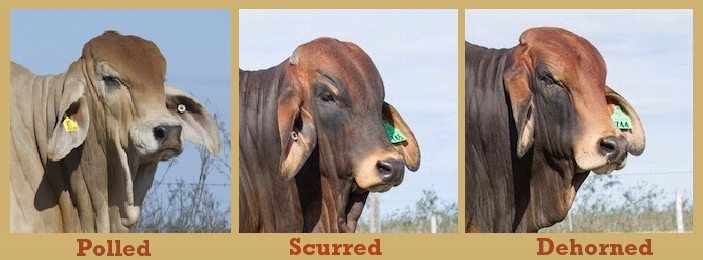 Skull fracture
This may occur if proper restrained is not done.
Trauma to the skull may result in fractures. This may be painful to the animal. Fractures may be unforeseen and therefore left untreated, causing the animal to be in distress due to discomfort and pain.